5. TÜRKİYE ETİK KONGRESİMUHASEBE ETİĞİNDE TEMEL İLKELER-ÜLKEMİZDEKİ YENİ MUHASEBE DÜZENİNDE MUHASEBE ETİĞİNİN YERİ
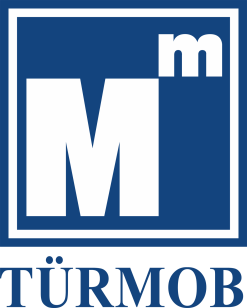 Vedat ADAK
05 Nisan 2014 Cumartesi
Kuşadası
MUHASEBEDE MESLEK ETİĞİ
Etkili Kurumlar ve Standartlar

Türk Ticaret Kanunu
TFRS
Denetim standartları
KGK
Uluslararası muhasebe etik kuralları
MUHASEBEDE MESLEK ETİĞİ
İlke bazlılık

İlke bazlılığın mesleki uygulamalara etkisi
Profesyonel yargı ve etik farkındalık
Gri alanlar
Etik karar vermede Etkili Faktörler
Tecrübe
Kültür
Müşterilerin kurumsallık düzeyi
İş sahiplerinin eğitim düzeyi
Ülkedeki ekonomik durum

REHBER???
Uluslararası etik kurallardır!
Uluslararası Etik Kuralları
Etik kurallar mutlaka öğrenilmek zorundadır. 

Tecrübe ≠  Etik Kurallar
Meslek Etiği Yeterli mi?
Tehditlere karşI ÖNLEMLER
Etik Kurallar Öğrenilebilir mi?
Muhasebe Mesleği ve Kamu Yararı

Meslek Örgütünün Rolü
Teşekkürler